Obchodování na BCPP, a.s.
Jana Horová
2.4.2019
OBSAH :


1) Základní údaje
2) Členové burzy 
3) Obchodování
4) Indexy
5) Technické řešení
6) Různé
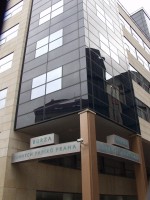 2|
OBSAH :

1) Základní údaje
2) Členové burzy 
3) Obchodování
4) Indexy
5) Technické řešení
6) Různé
3|
Novodobá historie
1992	█ Založena akciová společnost BCPP – 12 bank a 5 brokerských společností
1993	█ Zahájení obchodování na burze
1993-5	█ 1. a 2. vlna kuponové privatizace – přijato přes 1.600 emisí
1997	█ přes 1.300 emisí vyřazeno z obchodování (majorita, nelikvidní, likvidace,…)
2004	█ členství ve FESE 
2004	█ první IPO – emise Zentiva
2007	█ PXE - Power Exchange Central Europe (Energetická burza Praha)
2008	█ Majoritním akcionářem se stává Wiener Börse (WBAG)
2010	█ Zahájena činnost Centrálního depozitáře cenných papírů
			- dříve SCP (vedení účtů) + Univyc (vypořádání obchodů)
2010	█ Založení holdingu CEESEG
2012	█ přechod na obchodní systém Xetra
2018	█ aplikace požadavků MiFID II
2019 (?) 	█ přechod na obchodní systém T7
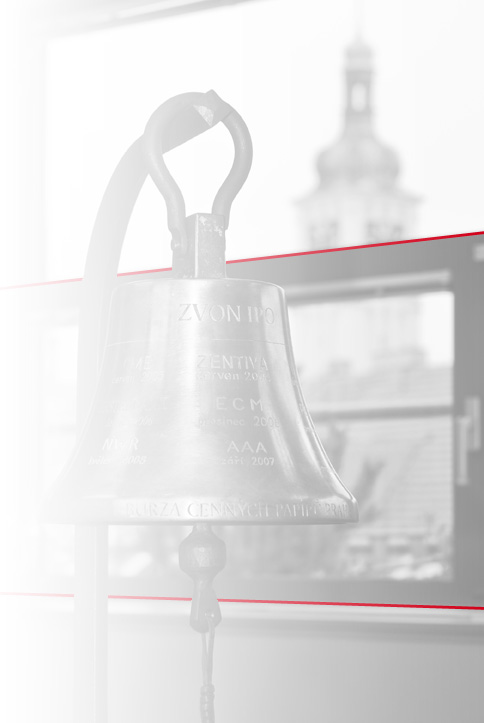 4 |
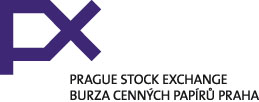 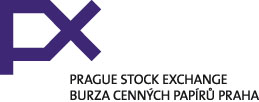 Akcionáři a členové
Soukromá akciová společnost

Hlavním akcionářem je holding CEESEG  AG  - Central Eastern Europe Stock Exchange Group, který vlastní přes 90 % 
 		- majiteli jsou v podstatě rakouské banky
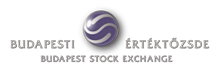 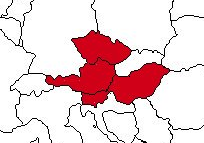 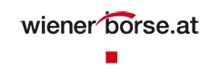 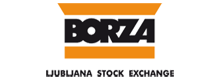 5|
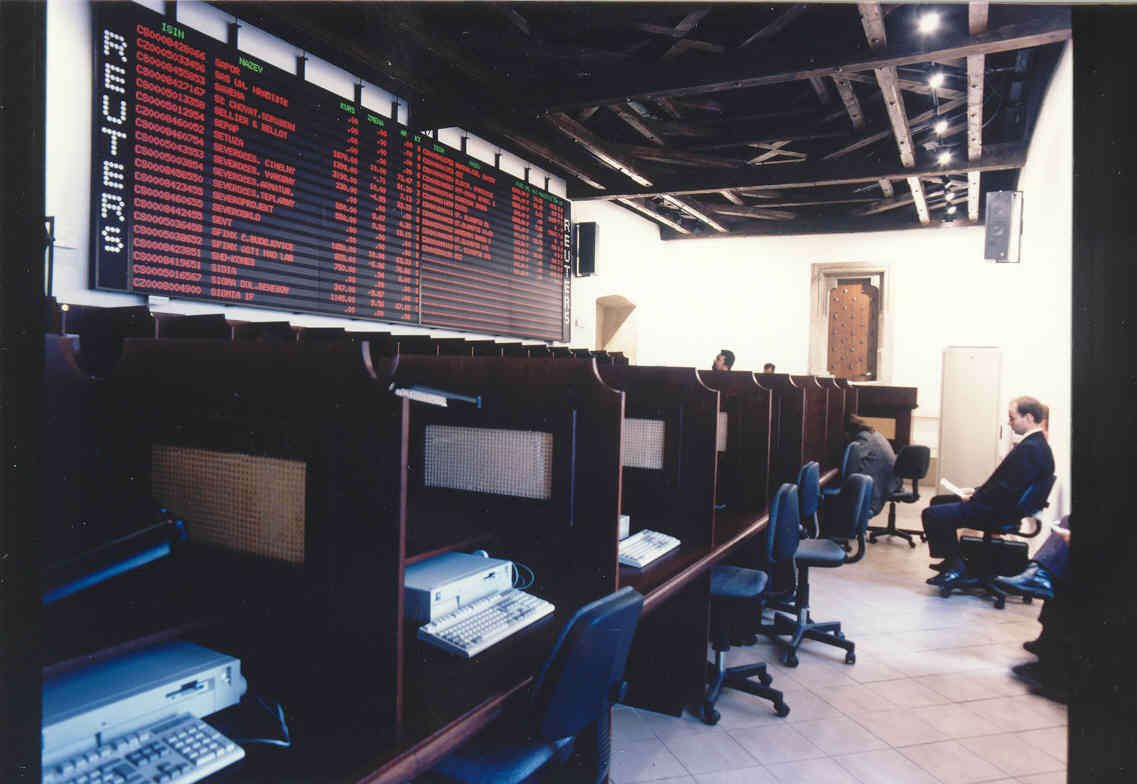 rok 1993
(prostory Na Můstku)
rok 1995 (Burzovní palác -  Rybná)
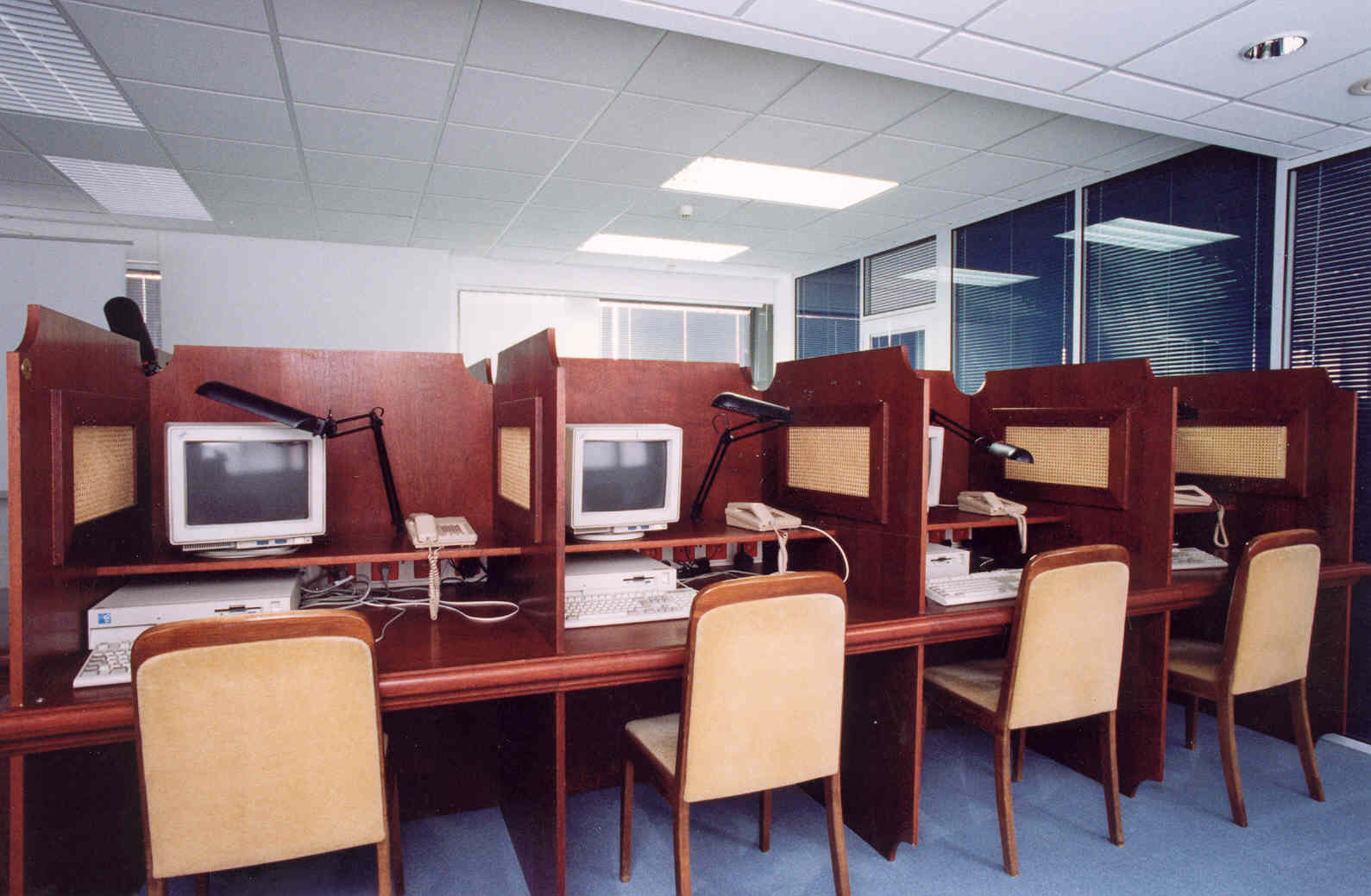 Od roku 1996 je tzv. "parketem burzy" pouze centrální server.
6|
Základní údaje o burze
regulovaný trh
 	Zákon č.256/2004 Sb. o podnikání na kapitálových trzích
dozor vykonává ČNB, sekce dohledu nad kapitálovým trhem
burza provozuje i neregulovaný trh - MTF

  akcie  
  dluhopisy
  investiční certifikáty a warranty 
  podílové listy fondů, akcie fondů (invest. společností)
   ETF (od 2018)

  obchodování na vlastní účet nebo na účty zákazníků

  měna obchodování je Kč nebo %

  všechny obchody uzavřené v obchodním systému burzy jsou anonymní, identifikaci vidí pouze burza dohled
7 |
Schema trhu
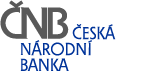 REGULÁTOR
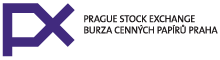 OTC trh
PSE
OBCHODOVÁNÍ
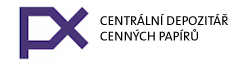 VYPOŘÁDÁNÍ
CDCP
Clearing v EUR
Clearing  v CZK
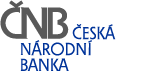 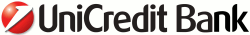 ZÚČTOVÁNÍ
8|
Burzovní trhy
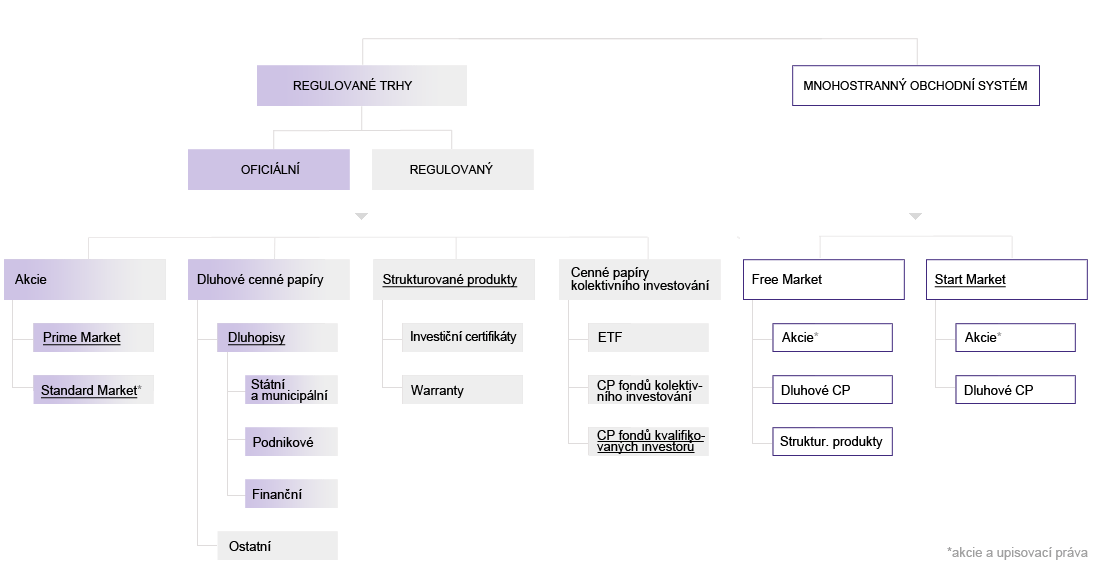 Neregulovaný trh 
(MTF)
32
5
11
36
5+1
1
77
54
34
CCP
3
32
ETF
4
9|
OBSAH :


1) Základní údaje
2) Členové burzy 
3) Obchodování
4) Indexy
5) Technické řešení
6) Různé
10|
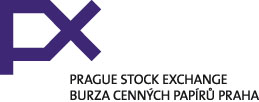 Členství na burze
Obchodování probíhá prostřednictvím obchodníků s cennými papíry, kteří mají platnou licenci od ČNB a kteří jsou zároveň členy burzy
		(RM-Systém není založen na členském principu, lze i pro fyzické osoby)

Domácí  i zahraniční členové
Maďarsko, Rakousko, Francie, (Velká Británie)

Přijetí nového člena schvaluje Burzovní komora na základě žádosti


Podmínky členství :
	Odpovídající licence dozorového orgánu domovského státu člena
	Souhlas Burzovní komory
	Smlouva o technickém napojení na systém
	Smlouva o členství na burze
	Smlouva o zajištění vypořádání obchodů
11|
Členové
V současnosti má burza 16  obchodujících členů + 2 ze zákona
Domácí






Zahraniční


		  
Ze zákona	MF ČR          ČNB
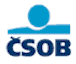 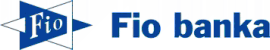 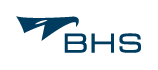 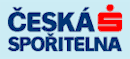 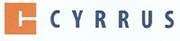 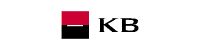 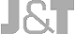 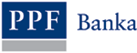 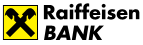 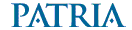 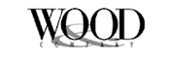 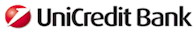 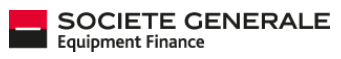 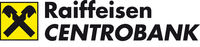 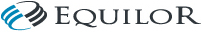 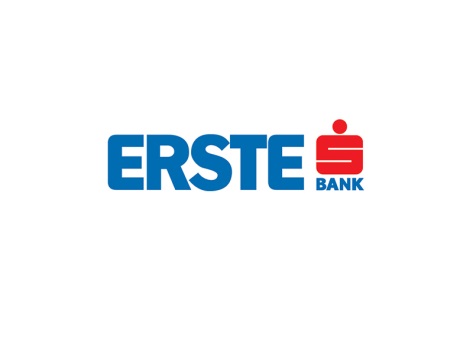 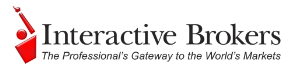 12|
Napojení na obchodní systém
- tzv. "Access point" koncept
Obchodní systém Xetra Praha 
Pro členy je možnost napojení na 4 místech
Komunikační protokoly :

FIX 
(CEESEG FIX)
ETS/ETI
EnBS/EMDI
rychlost, objem přenesených dat, zpoždění, cena
Praha
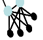 Budapest
13|
Členové
Pozn. 
Do roku 2008 bylo cca 50% členů zároveň i v pozici akcionářů burzy.
14|
OBSAH :


1) Základní údaje
2) Členové burzy 
3) Obchodování
4) Indexy
6) Technické řešení
7) Různé
15|
Harmonogram burzovního dne
(Časy jsou pouze přibližné.)
Otevření burzovního dne
8:00
Před-obchodní fáze 	– vkládání objednávek
Obchodní fáze	- vkládání objednávek
		- uzavírání obchodů
		- informace trhu
16:30
Ukončení burzovního dne
Po-obchodní fáze – vkládání objednávek pro další den
17:00
17:15
Vydání kurzovního lístku
16 |
Náležitosti objednávky
Povinné náležitosti OBJEDNÁVKY :
	Identifikace CP (název, ISIN)
	Směr (nákup / prodej)
	Množství (počet ks)
	Cena 
	Identifikace účastníka, který vkládá
	Účet (vlastní / klient)
	
Další (nepovinné) náležitosti OBJEDNÁVKY :
	Platnost 	(pokud není, automaticky jeden den)
	Typ objednávky (volba způsobu vložení a párování)
	Parametry odpovídající danému typu objednávky
17 |
Typy objednávek
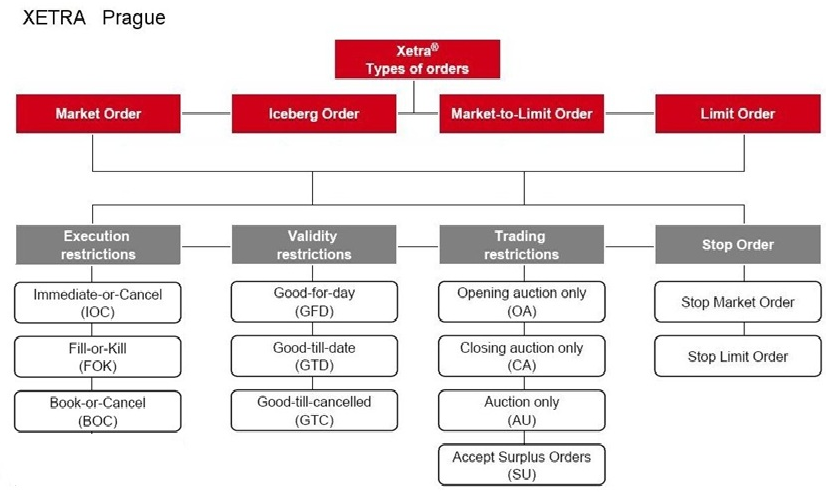 18|
Typy objednávek
Iceberg objednávky – trh nevidí celkový počet ks, ale pouze tzv. „peak“.  Jakmile je 		   peak spárován, dojde ke zveřejnění další části objednávky. 
STOP objednávky - po dosažení stop limitu (překročení u stop nákupní či pokles 		pod něj u stop prodejní) se objednávka vkládá jako tržní (STOP 		tržní) nebo limitní (STOP limitní) objednávka a lze ji okamžitě 		spárovat 
IOC objednávky – "Immediate-Or-Cancel" je buďto okamžitě uspokojena nebo 		zrušena (v případě částečného uspokojení je zbytek automaticky 		smazán)
FOK objednávky - „Fill-Or-Kill“ musí být buď okamžitě uspokojena, a to  zcela, 		nebo je okamžitě zrušena. 
BOC objednávky - „Book-Or-Cancel“ musí být spárována pasivně, tj. musí být při 		vložení zařazena do knihy objednávek k uspokojení. Pokud je již 		při vložení takovéto objednávky možné její okamžité uspokojení 		(spárována aktivně), systém ji automaticky odmítne. 
		Při aukci jsou BOC smazány - aukce je aktivní způsob párování. 
MTL objednávky – "Market-To-Limit" jsou vkládány jako tržní. Pokud objednávka 		není zcela uspokojena, je do knihy objednávek zařazen zbývající 		počet kusů s limitní cenou, která je rovna ceně párování původní 		tržní objednávky.
19|
Způsoby obchodování
obchodní procedury
kontinuální obchodování
Samostatná aukce
otevírací aukce
kontinuální fáze
(intradenní aukce)
kontinuální fáze
závěrečná aukce
jedna samostatná aukce pro daný burzovní den
kontinuální aukce
obsahuje 1 až "n" aukcí
na všech emisích nutná účast tvůrců likvidity
                        (kotace)
- na vybraných emisích účast tvůrců trhu 
             (kotace)
20|
Podpora trhu (kotování)
Smluvní vztah člen – burza
Není právní nárok na uzavření smlouvy
Není to povinnost členů
Výběr konkrétních emisí je na zvážení člena

Člen má povinnost  :
udržovat kotaci po stanovenou dobu obchodování
dodržovat  spread
dodržovat min. počet ks

kotace  = současné vložení objednávky na prodej a objednávky na nákup
			(udržování nabídky a poptávky)
spread = maximální možný rozdíl mezi cenou nákupní a prodejní
21|
Podpora trhu (kotování)
Tvůrce trhu (Market Maker)
pro akcie a dluhopisy
počet emisí pro jednoho MM  - bez omezení
počet MM pro danou emisi – bez omezení
parametry stanovuje burza dle stanovených pravidel a jsou vždy vztaženy na emisi, tj. platí pro všechny MM


Tvůrce likvidity (Liquidity Provider)
pouze pro investiční certifikáty a warranty
vždy právě jeden LP pro každou z emisí
počet emisí pro jednoho LP  - bez omezení
parametry jsou stanoveny ve spolupráci s LP
22|
Podpora trhu (kotování)
23|
Aukce 1
Aukce 2
Aukce 3
- - - - -
Aukce n
Schema obchodního dne
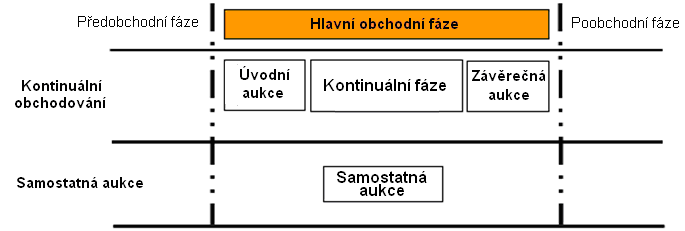 Kontinuální aukce
24|
Aukce
aktualizace knihy objednávek s každou změnou   
       (vložení, modifikace, zrušení)
Kritéria pro stanovení 
   aukční ceny :
1) maximální počet zobchod. ks
2) minimální převis

 1 aukce = 1 cena obchodů
 cenová a časová priorita
	
 cenová regulace
kniha objednávek
prodeje
tzv. skontro
Prodej
nákupy
Nákup
25 |
Aukce
(v T7 -bude zrušeno)
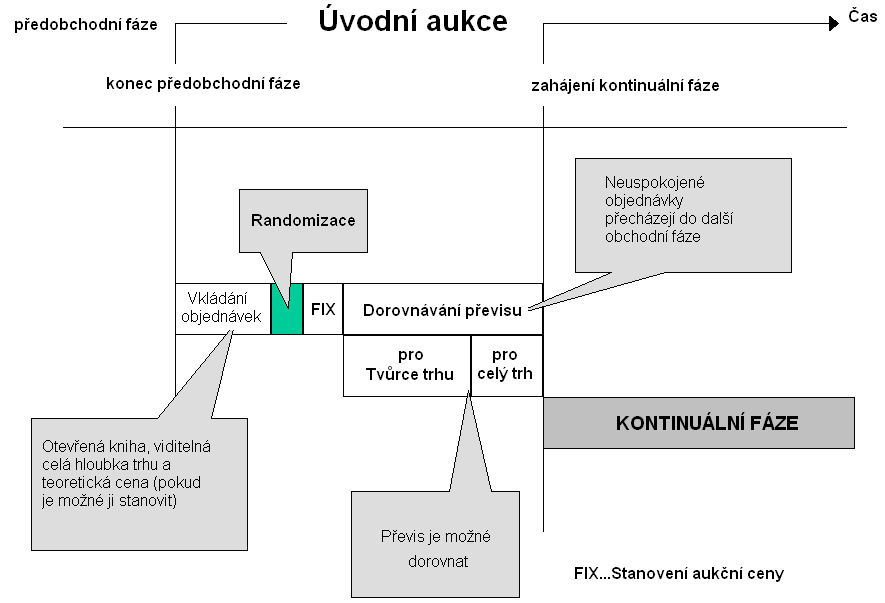 zahájení poobchodní fáze
(časová osa poměrově neodpovídá !)
26|
Kontinuální obchodování
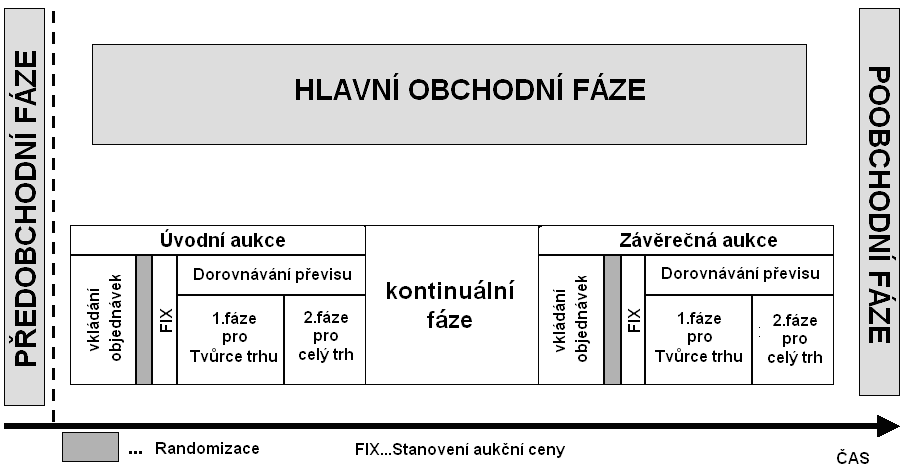 (v T7 -bude zrušeno)
(časová osa poměrově neodpovídá !)
27|
Kontinuální obchodování
aktualizace knihy objednávek s každou změnou   
       (vložení, modifikace, zrušení)
Kritéria pro stanovení
   ceny obchodu:
 předchozí cena 
 typ objednávky

 lze více obchodů za různé ceny
 cenová a časová priorita
	
 cenová regulace

účast tvůrců trhu

 stanovením nové ceny se mohou "zviditelnit" STOP objednávky
kniha objednávek
Nákup
Nákup
Nákup
prodeje
Prodej
Prodej
obchod
nákupy
obchod
obchod
28 |
Kontinuální aukce
aktualizace knihy objednávek s každou změnou   
       (vložení, modifikace, zrušení)
pro každou emisi musí být stanovena tzv. kotace 
(nabídka prodej + nabídka nákup) 

 Cena obchodu 
= cena dříve vložené objednávky

 lze více obchodů za různé ceny
	
 cenová regulace
kniha objednávek
Nabídka prodej
prodeje
*
*
*
Nabídka nákup
obchod
obchod
obchod
nákupy
29 |
Předobchodní  fáze
HLAVNÍ OBCHODNÍ FÁZE
Poobchodní  fáze
Aukce 1
Aukce 2
Aukce n
Pre-call
Call
PD
Call
PD
Pre-call
Call
PD
- - -
Čas
Pre-call …vkládání objednávek kotací
Call … reakce kotujícího     
PD … stanovení ceny a uzavření obchodu
Kontinuální aukce
Pre-call
(časová osa poměrově neodpovídá !)
30|
OBSAH :


1) Základní údaje
2) Členové burzy 
3) Obchodování
4) Indexy
5) Technické řešení
6) Různé
31|
Indexy
1)  hlavní index PX 
počítán od  5.4.1994
počáteční hodnota 1000 bodů
zpětně dopočítány hodnoty od začátku burzy
přepočet v reálném čase, tj. s každou změnou kurzu některé z emisí

aktuální báze indexu PX:
více než 10%		Komerční banka, Erste Group, ČEZ,  Avast
méně než 10% 	 Moneta, VIG, O2 CR, Philip Morris, Stock, CETV, 
pod  1% 		 Pegas, Kofola CS

aktualizace báze čtvrtletně
32 |
Indexy
2)  index PX –TR (Total Return)
přepočet v reálném čase
báze  totožná s bází indexu PX, aktualizace báze čtvrtletně
Rozdíl mezi indexy PX a PX-TR je pouze v tom, že pro výpočet PX-TR je zohledněna výplata dividend


3)  index PX –GLOB
výpočet na konci každého obchodního dne
    aktuální báze indexu PX-GLOB 
     všechny akcie regulovaného trhu a vybrané akcie MTF, aktualizace báze průběžně
33|
Vývoj indexů PX a PX-TR
34|
OBSAH :


1) Základní údaje
2) Členové burzy 
3) Obchodování
4) Indexy
5) Technické řešení
6) Různé
35|
dozorový orgán
ČNB
Kapitálový trh
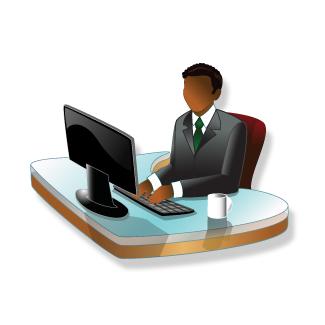 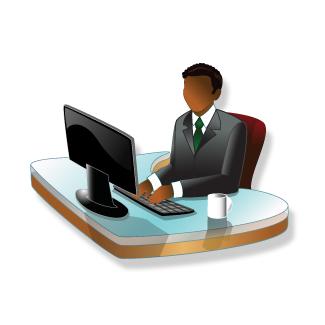 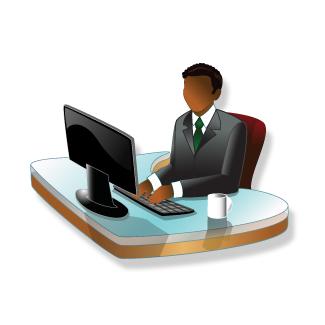 burza
PSE
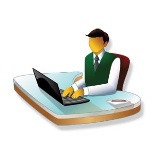 vypořádání
CDCP
OTC trh
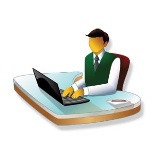 obchodník s CP
banka
např. Č. Spořitelna
obchodník s CP
např.  Conseq
obchodník s CP
clearující člen
např. Citibank CZ
obchodník s CP
např. SoGe
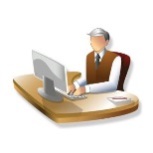 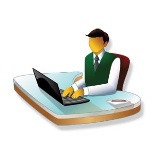 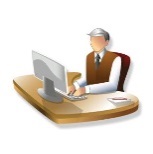 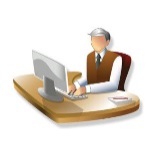 obchodník s CP
nebankovní
např. Patria
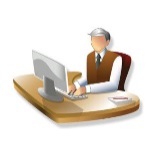 Investiční fondy
investiční zprostředkovatelé (přijímání/předávání pokynů, 			invest. poradenství)
vázaní zástupci (na základě smlouvy jedná jménem obchodníka 			nebo IZ)
kvalifikovaní investoři …….
Investiční společnosti
Podílové fondy
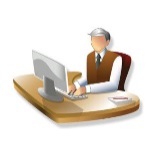 36|
Schema – burzovní obchody
Centrální zúčtovací banka
Banka A
Banka B
zisk za 10 ks
CDCP
  účet 	         účet
obchodník A      obchodník B
 -10                          +10
platba za 10 ks
obchodník A
prodej
obchodník B
nákup
Prodej/Nákup  + Prodej/Nákup
A / systém + systém / B
Objednávka
informace
Objednávka
  informace
Burza
Obchod 10 ks
37|
OBSAH :


1) Základní údaje
2) Členové burzy 
3) Obchodování
4) Indexy
5) Technické řešení
6) Různé
38|
Vývoj počtu emisí dle typu CP
6)   Statistiky
39|
Snímek trhu
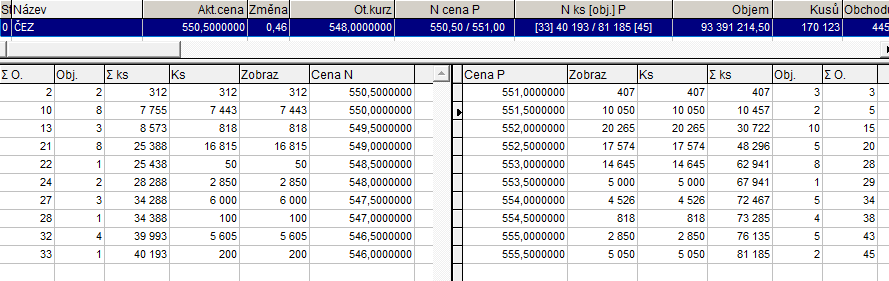 Prodej (nabídka)
Nákup (poptávka)
40|
Regulace burzovních obchodů
Směrnice EU –  MiFID II  (účinnost od ledna 2018)
(The Markets in Financial Instruments Directive)

 sjednotit pravidla pro jednotlivé kapitálové a finanční trhy v EU 
 chránit investory
 znění předkládá ESMA (The European Securities and Markets Authority)
 ke směrnicím následně prováděcí vyhlášky (pro jednotlivé členské země)

zásadní zpřísnění podmínek pro obchodování
vyšší požadavky na obchodní místa i obchodníky
zavedení pravidel pro algo-trading
Hlášení informací o 
jednotlivých emisích
všech obchodech
klientech (např. rodná čísla)
 pravidelné testování, interní nastavení obchodníků s CP
 údaje o makléřích (kdo rozhodl, kdo vložil,….)
 povinné kapacity linek, technické parametry obchodních systémů

vše dostupné na webu EU  https://www.esma.europa.eu
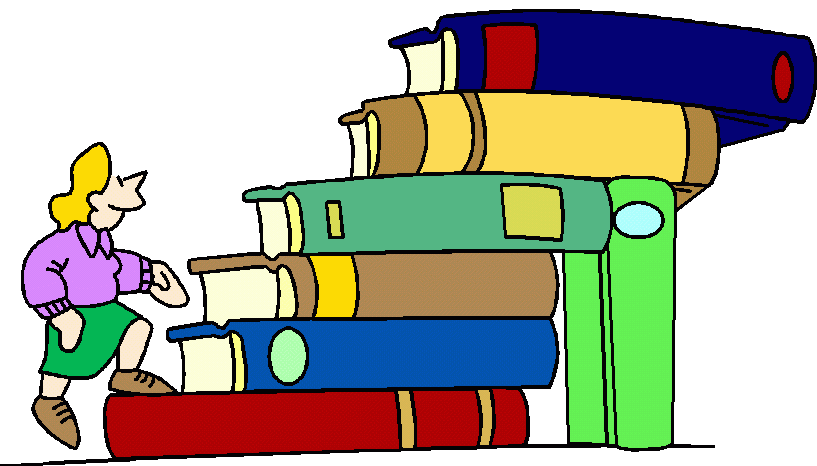 41|
Projekt START
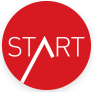 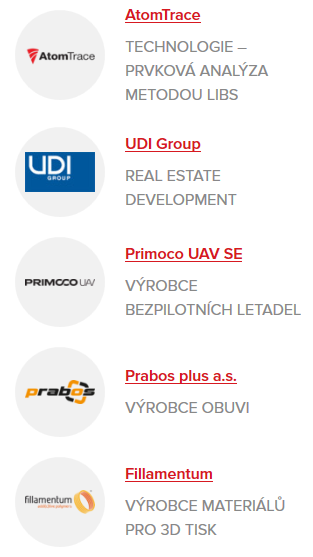 - spuštěn v květnu 2018

START úpis 
Nejedná se o burzovní obchody 
	- primární úpis veřejnou nabídkou 
	- navýšení veřejné nabídky 
Určeno pro malé a stření a.s. 
	(SMEs – small and medium enterprises) – 25 mil až 1 mld
Aplikace přes webové služby (lze i pro nečleny burzy)
Tzv. START days – prezentace, obchodování živě, …..

2) Burzovní trh START
Sekundární obchodování
Burzovní obchody v systému Xetra, neregulovaný trh.
Emise, které úspěšně projdou přes START day.
4 obchodní dny ve 2018, pro 2019 vždy 1 den v měsíci
42|
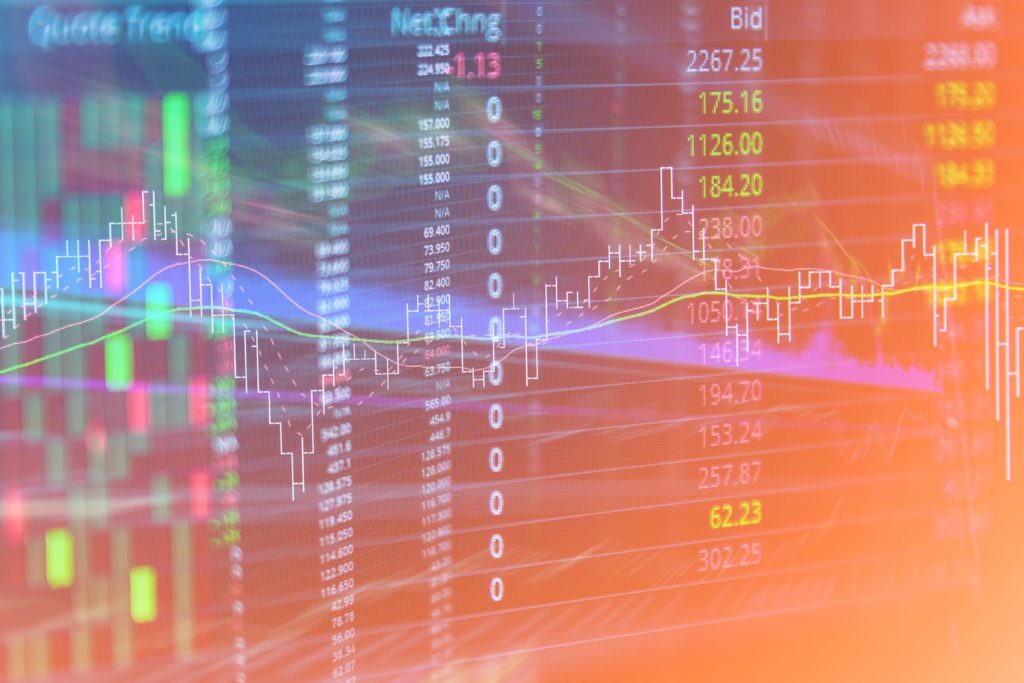 Děkuji za pozornost . 
Dotazy?
Jana Horová
horova@pse.cz
+420 22183 2251
43 |